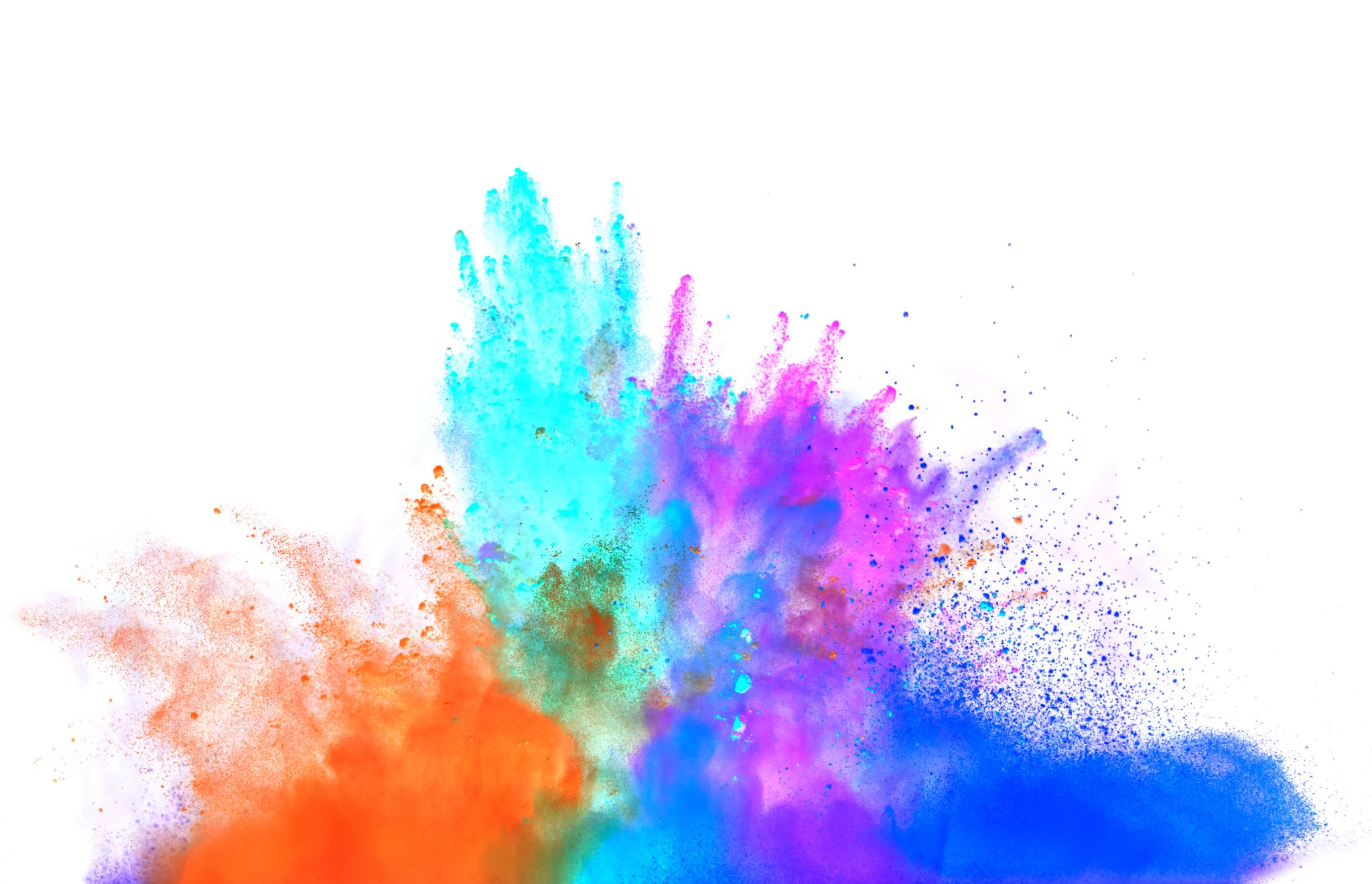 ACUE Micro-credential Course on Fostering a Culture of Belonging
UTEP Cohort D – May 5, 2023 – Second in-person lunch meeting
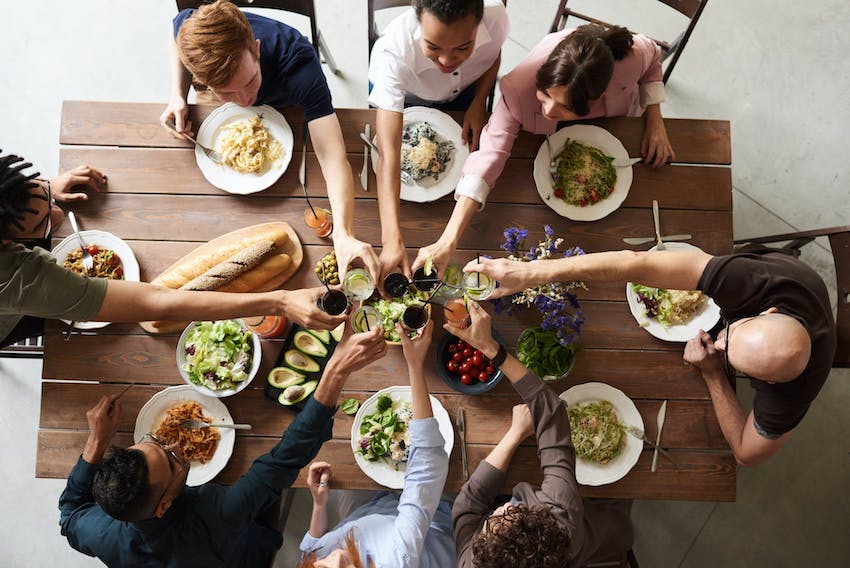 WELCOME!
Sample Footer Text
Let’s start with lunch!
5/5/23
2
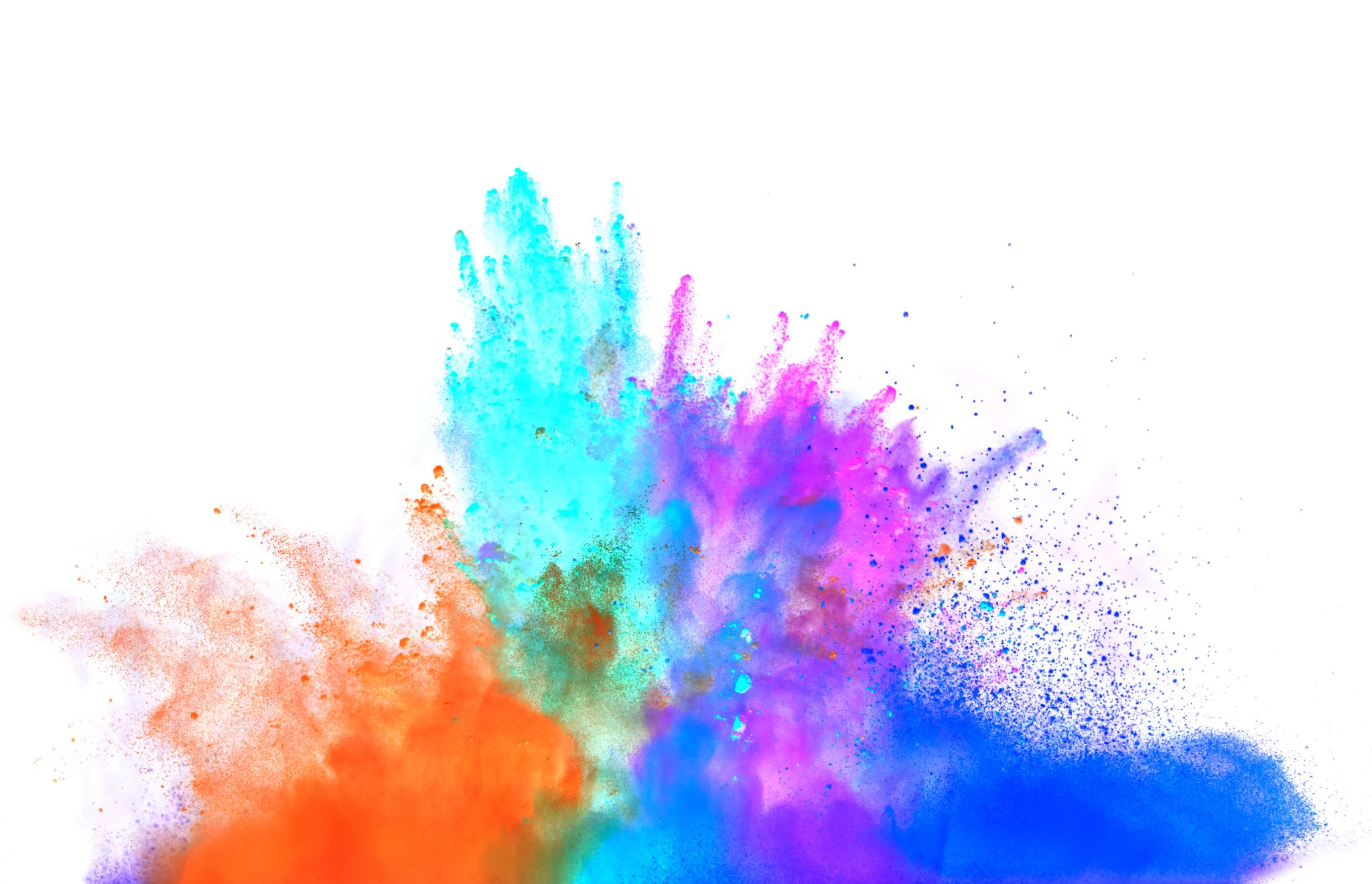 ACUE Micro-credential Course on Fostering a Culture of Belonging
UTEP Cohort D – May 5, 2023 – Second in-person lunch meeting
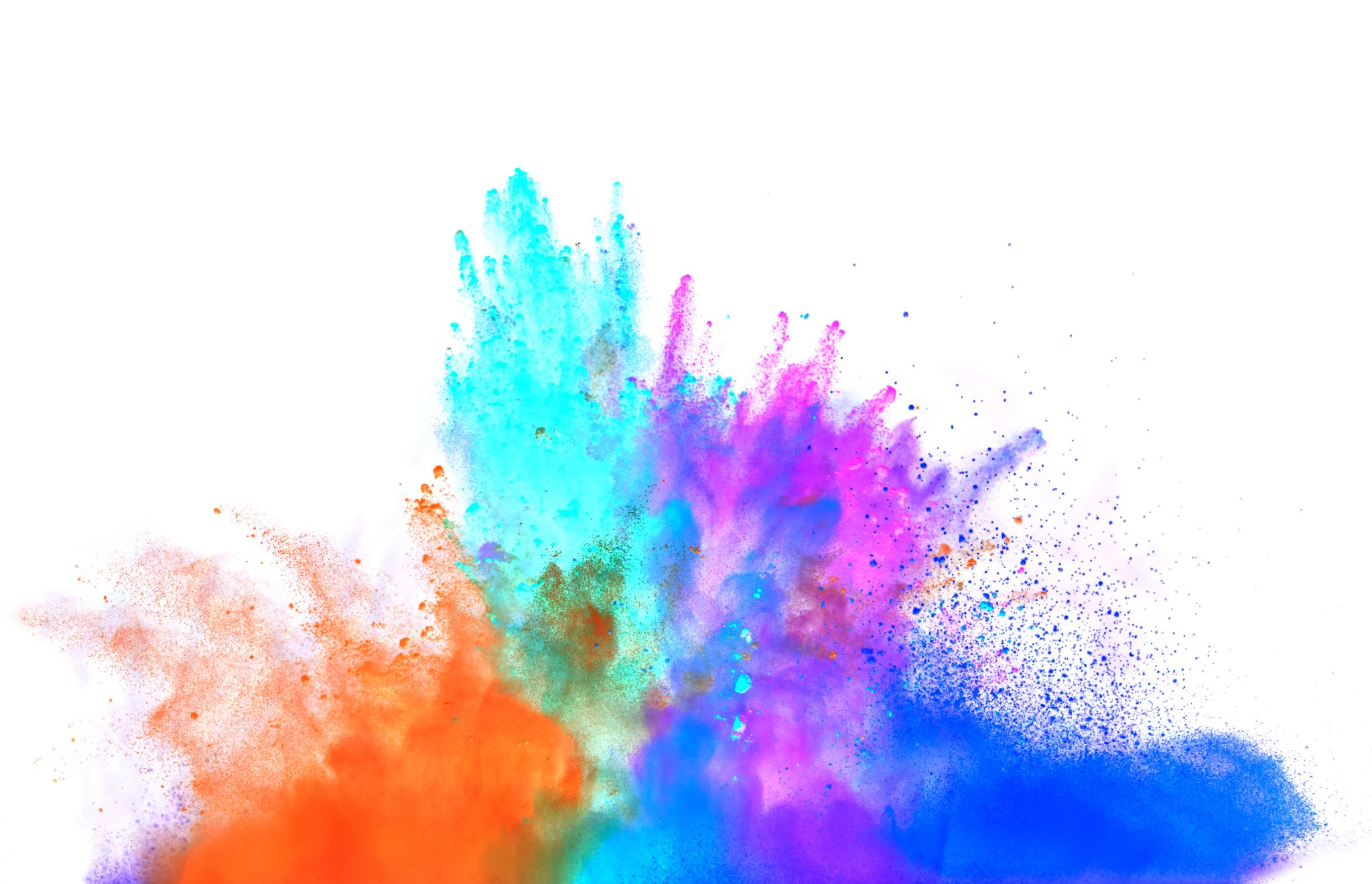 Sample Footer Text
Welcome!
Let’s meet each other!
5/5/23
4
Fostering a Culture of Belonging
Managing the impact of biases
Reducing micro-aggressions
Addressing imposter phenomenon and stereotype threat
Cultivating an inclusive environment
Logistics
Last week = this week  this weekend
BUT: you will still have 2 weeks to complete everything 
Pinning ceremony: May 17, Location: Geology Reading Room?
Group discussions – Modules 3 & 4
Imposter phenomenon & Stereotype Threat
Cultivating an Inclusive Environment

Take 5 to 10 minutes to share:
What stood out to you in this module
What you changed (or are planning to change) in your practice and why
What is missing
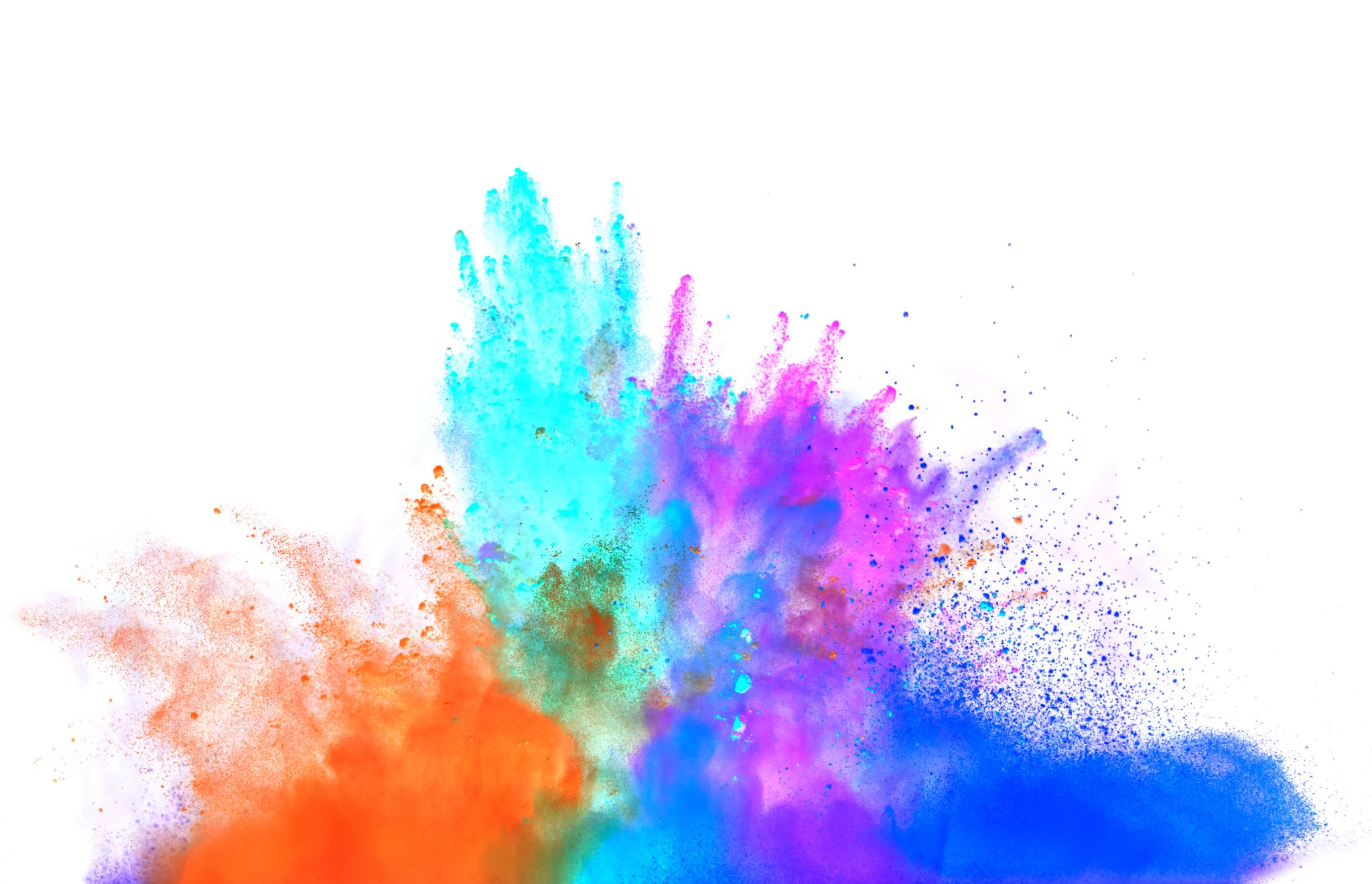 Sample Footer Text
Group discussions Let’s share!
5/5/23
8
General comments (10 min)
Highlights of the certificate material and experience
What you have changed in your practice
What is missing
What you would do differently next time
What you would like / need after you are done
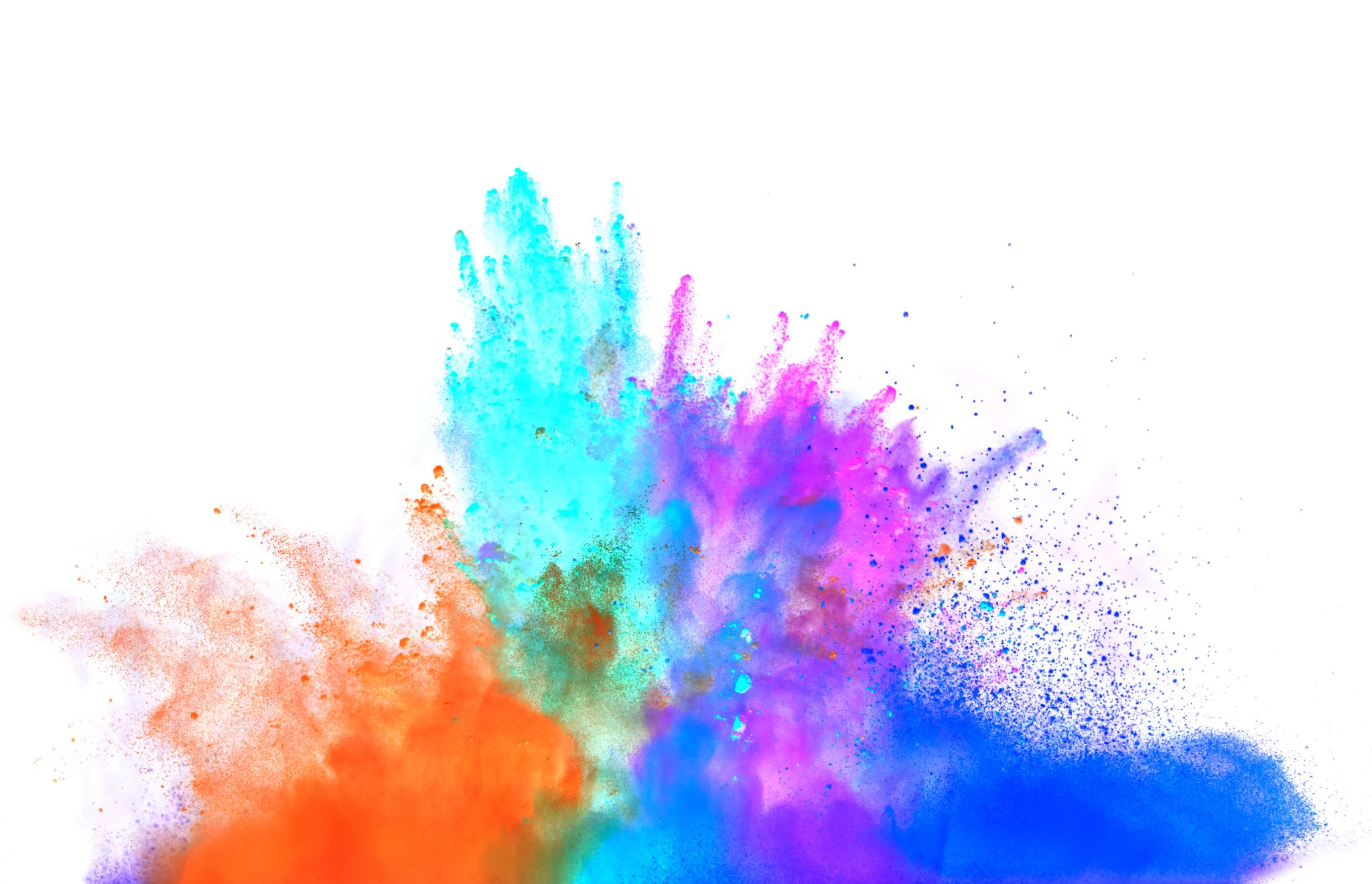 Sample Footer Text
General comments Let’s share!
5/5/23
10
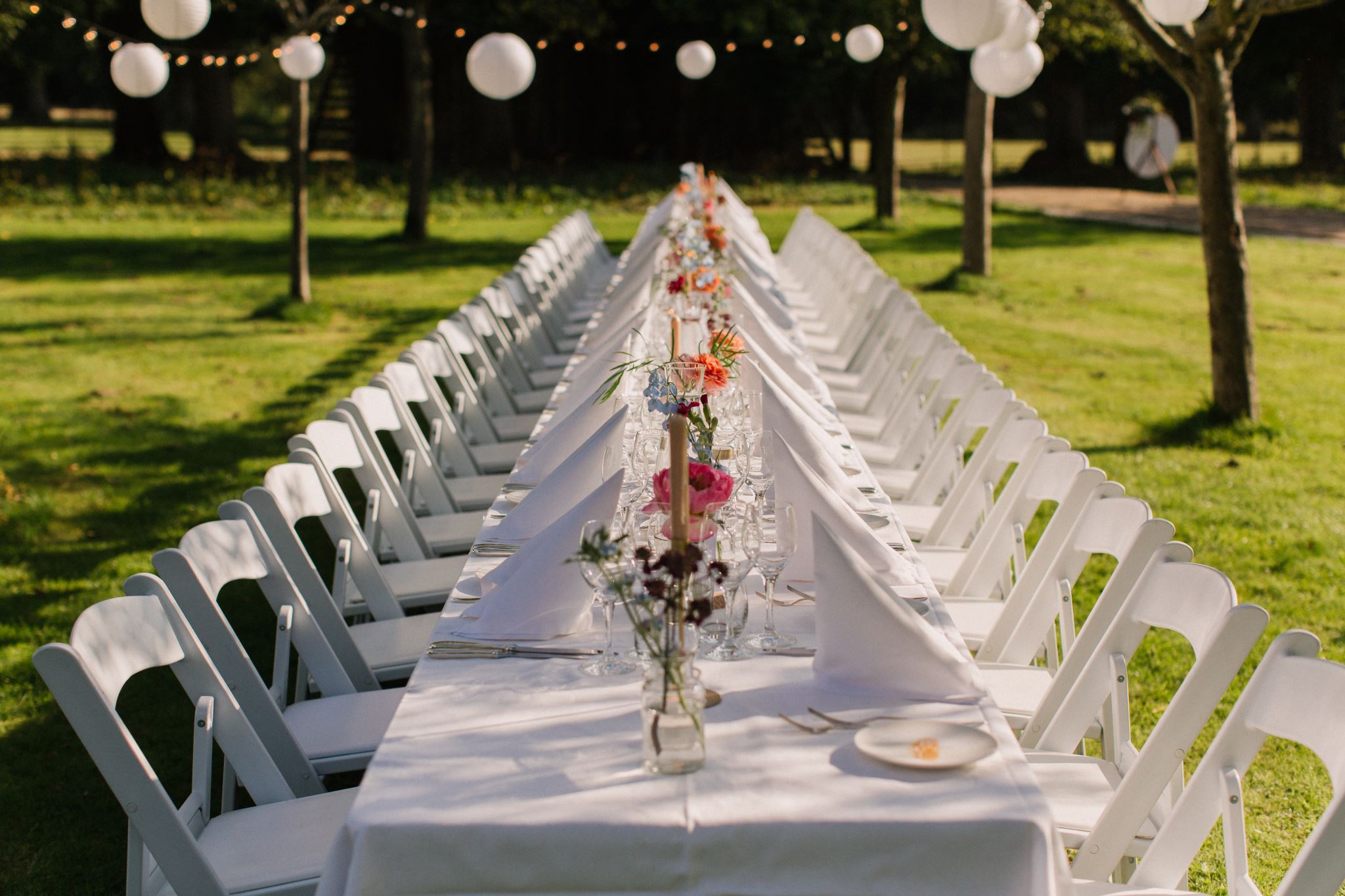 See you at the pinning ceremony!
Sample Footer Text
May 17
5/5/23
11